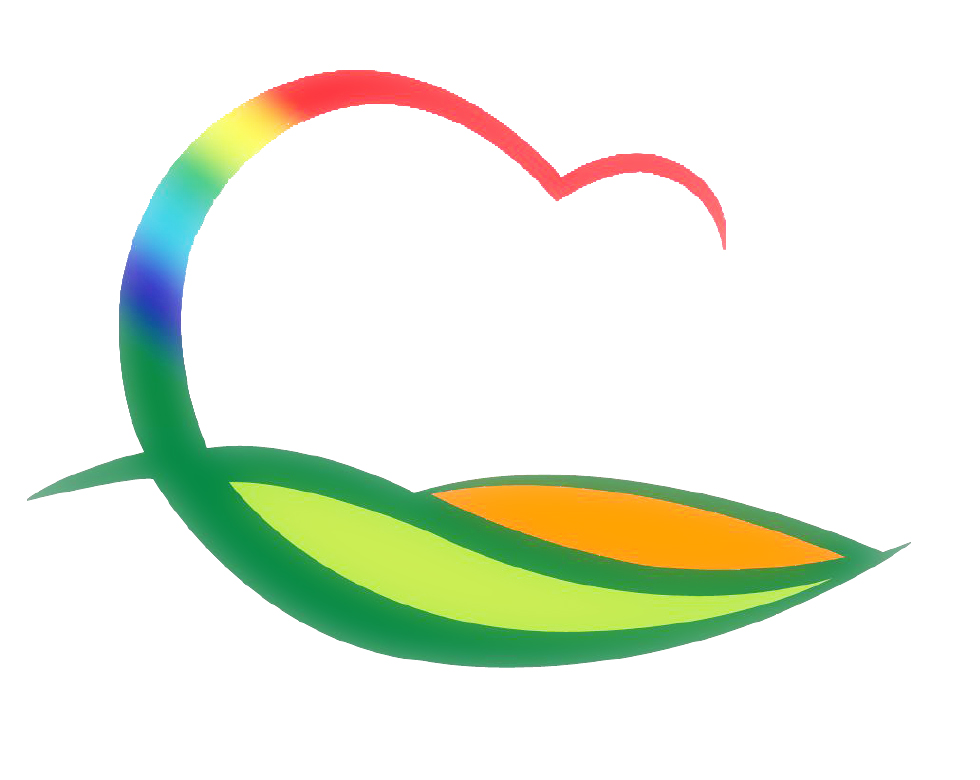 월간업무 추진계획
( 2021. 12. 1. ~ 12. 31.)
8-1. 제297회 영동군의회 정례회 
11. 26.(금) ~ 12. 20.(월) / 본회의장 및 위원회 회의실
주요안건
  - 군정 추진실적 보고 청취 
  - 2022년도 본예산안 / 제3회 추가경정에산안
  - 조례안 등 일반안건
8-2. 4단계 지역균형발전사업 추진상황 보고회
12. 3.(금) 14:00 / 도청 대회의실 / 기획감사관 외 4
초강천 빙벽장 관광명소화, 일라이트 고순도가공센터 
       사업안 및 추진상황 보고(도지사 주재)
8-3. 안전진단·내진보강 및 건설현장안전 특정감사
12. 6.(월) ~ 12. 14.(화) / 상설감사장 / 도 감사관실 4명
시설물 안전진단 및 내진보강 적정성 감사, 현장점검 등
8-4. 군정자문단 회의
12. 10.(금) 14:00 / 힐링사업소 대회의실 / 군정자문단 50명, 관계공무원
각종 현안사업 간담회, 공약사업 변경 심의 등
8-5. 3단계 지역균형발전 전략사업 성과보고회
12. 17.(금) 14:00 / 도청 대회의실 / 기획감사관 외 4
3단계 전략사업 성과보고 및 기관·유공자 표창
8-6. 조례·규칙 심의회 
12. 22.(수) 08:20 / 상황실
영동군 규칙의 제정과 개정폐지 의견 제출 등에 관한 조례안 외 4건
8-7. 공직자윤리위원회 개최
12월중 / 상황실 / 위원장 이영환 외 6명
2021년 수시 재산등록사항 심사 의결 등
8-8. 연말연시 공직감찰
20.12.20.(월) ~ 21.01.14.(금) / 전 부서 / 기획감사관 외 4명
공직자 행동강령 위반실태, 근무기강 해이 및 복무실태 등